Управління прибутком торговельного підприємства. Частина 2
Лекція з навчальної дисципліни «Економіка та управління у сфері торгівлі»
ПЛАН

1. Економічна природа та джерела утворення прибутку торговельного підприємства
2. Рентабельність торговельного підприємства, та показники, котрі її характеризують
3. Фактори, що визначають прибуток та рентабельність торговельного підприємства
4. Стратегія управління прибутком торговельного підприємства
5. Вихідні передумови та методика аналізу прибутку підприємства
6. Методика обґрунтування (прогнозу) прибутку на майбутній період
7. Розподіл та використання прибутку підприємства
4. Стратегія управління прибутком торговельного підприємства

Стратегія управління підприємством пов'язана з визначенням головної мети його функціонування. Найчастіше ця головна мета формулюється як досягнення певного рівня рентабельності на вкладений капітал і, відповідно, одержання певної маси чистого прибутку.

Як відомо, маса прибутку підприємства залежить, з одного боку, від величини доходів, що одержує підприємство, з другого — від розмірів витрат обігу. Формування доходів і витрат підприємства обумовлюються передусім обсягами його діяльності (товарообороту), а також асортиментною, ціновою політикою і ресурсним забезпеченням товарообороту.
Розробка стратегії управління прибутком передбачає таку послідовність робот:

На першому етапі визначають цільову суму прибутку підприємства, величина якої залежить від стадії життєвого циклу підприємства, стратегічних завдань, які стоять перед підприємством в майбутньому періоді, тактики їх вирішення. При цьому величина цільової суми прибутку може знаходитися в інтервалі від точки беззбитковості до точки рівноваги, яка відповідає одержанню максимального прибутку.
Як відомо, кожна одиниця товарообороту додає певну величину до доходу і витрат торговельного підприємства. Цей приріст отримав назви: граничні доходи і граничні витрати. Якщо граничний доход більший за граничні витрати, то кожна одиниця товарообороту додає
до доходу більшу величину, ніж до суми витрат. При такому становищі різниця між доходами і витратами зростає, що означає і зростання прибутку підприємства. Максимум прибутку досягається при такому обсязі товарообороту, коли:
MR=MC,
де MR - граничні доходи, що одержуються від реалізації кожної додаткової одиниці товарообороту;
МС - граничні витрати при реалізації кожної додаткової одиниці товарообороту.

Подальше збільшення обсягів реалізації економічно невигідно підприємству, тому що не буде забезпечувати подальше зростання прибутку.
На другому етапі обґрунтування стратегії визначають обсяг товарообороту, який забезпечує одержання цільової суми прибутку. Для цього, з одного боку, розраховують необхідний обсяг товарообороту (виходячи із величини цільового прибутку), а з другого - оцінюють можливий обсяг товарообороту, який відповідає попиту населення на товари і ресурсозабезпеченості обороту (можливий обсяг закупки товарів, розміри товарних запасів, потужність торговельного
підприємства і її використання, чисельність робітників і продуктивність їх праці).

Досягнення збалансованості між необхідним і можливим обсягами товарообороту забезпечується на наступних етапах розробки стратегії управління прибутком шляхом розробки асортиментної, та ресурсної цінової політики підприємства.
Розробка асортиментної політики підприємства (3 етап) має бути спрямована на оптимальну товарно-групову структуру відповідно до структури попиту населення.

Обґрунтування цінової політики (4 етап) має бути спрямоване на визначення оптимальних цін реалізації товарів, при яких досягається оптимальний обсяг товарообороту, а як наслідок - максимальний прибуток.

Формування ресурсної політики підприємства, яка здійснюється в ході 5 етапу обґрунтування стратегії управління прибутком, має передбачати залучення ресурсів, які забезпечують досягнення необхідного обсягу діяльності із найменшими витратами.

Шостий та сьомий етапи розробки стратегії пов'язані з вирішенням завдань управління валовим доходом та поточними витратами торговельного підприємства, які були розглянуті вище. Результатом розробки стратегії є визначення можливого (реального) обсягу отримання доходів та здійснення поточних витрат на плановий період, порівняння яких дозволяє оцінити можливий обсяг прибутку підприємства.
На восьмому етапі можливий обсяг отримання прибутку необхідно порівняти з його цільовим розміром. Якщо відповідність досягнута, тобто сума можливого обсягу прибутку більша за суму цільового прибутку, стратегічний план приймається до виконання (9 етап), здійснюються заходи з контролю за ходом його реалізації.

Якщо відповідність не досягається, необхідно виявити можливі резерви збільшення прибутку за рахунок раціонального використання ресурсів, зниження витрат та збільшення доходів, або ж варто відкоригувати (зменшити) цільову суму прибутку.
5. Вихідні передумови та методика аналізу прибутку підприємства

Розробка стратегії управління прибутком передбачає дослідження динаміки прибутку та рентабельності, оцінку факторів, що обумовлюють їх величину, а також визначення достатності прибутку для вирішення завдань виробничого і соціального розвитку підприємства.

Аналіз прибутку базується на використанні наступних джерел інформації: форма № 2 "Звіт про фінансові результати"; форма № 1-кр "Звіт про товарооборот"; форма № 1 "Баланс".
Аналіз формування та використання прибутку підприємства проводиться в декілька етапів:

1. Аналіз обсягів та динаміки формування операційного прибутку в цілому по підприємству
На цьому етапі роботи обчислюються абсолютні та відносні зміни в обсязі одержаного операційного прибутку, визначаються та аналізуються джерела його формування: прибуток від торговельної діяльності, іншої реалізації, позареалізаційних операцій, — оцінюється вклад кожного джерела в формування загального обсягу прибутку.
Варто звернути увагу, що основним джерелом формування операційного прибутку для торговельного підприємства є прибуток від реалізації товарів. Позареалізаційні операції, які безумовно є доцільним резервом збільшення обсягу прибутку, не можуть домінувати,
оскільки це не відповідає генеральній стратегії розвитку торговельного підприємства. Якщо такий факт має місце, це свідчить про диверсифікацію напрямків діяльності підприємства, втрату чисто торгового спрямування, а відповідно і конкурентних переваг на ринку товарів.
2. Аналіз динаміки прибутковості обороту торговельного підприємства
Рівень прибутковості обороту визначається порівнянням прибутку від реалізації товарів та товарообороту і показує розміри формування прибутку на одиницю товарообороту або питому вагу прибутку в ціні реалізації товарів. Аналіз прибутковості обороту передбачає обчислення рівня показника та його порівняння з рівнем, досягнутим у попередніх періодах.
3. Оцінка факторів, які впливають на обсяг прибутку від реалізації товарів та обумовлюють зміни в його обсязі
Обсяг прибутку підприємства від реалізації товарів залежить від великої кількості факторів, найважливішими з яких є:
1. Обсяг товарообороту (в поточних цінах).
2. Фізична маса товарів, що реалізуються (обсяг товарообороту у співставних цінах).
3. Індекс цін реалізації товарів.
4. Рівень валового доходу.
5. Рівень витрат обігу.
6. Рівень прибутковості обороту.
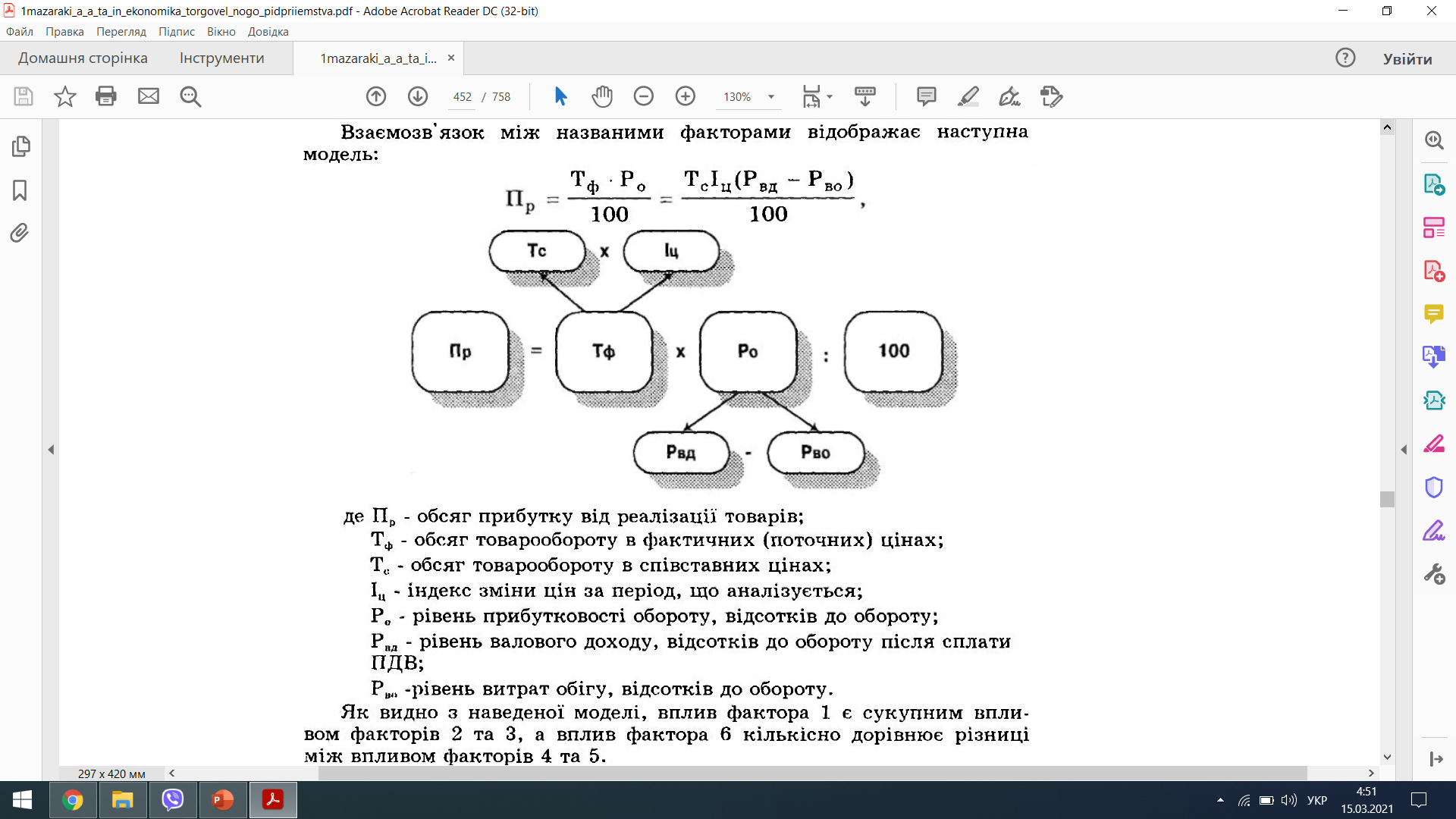 Наведена модель дозволяє кількісно оцінити вплив кожного фактора, що включено до її складу на базі застосування методу ланцюгових підстановок або індексного методу.

В зв'язку з тим, що прибуток є функцією від доходів і витрат, для більш глибокого аналізу і виявлення додаткових резервів його росту слід дати кількісну оцінку факторам, що побічно впливають на його величину. До них відносяться: асортиментна структура і склад товарообороту за видами продажу (населенню, дрібний опт, в кредит населенню), структура товарообороту за джерелами надходження товарів (самостійні закупки, через оптові підприємства), за видами комерційних угод (за місцезнаходженням контрагента, умовами транспортування, страхуванням, формами розрахунків, валютою платежу і т.д.)
4. Аналіз рівня прибутковості використання ресурсів та капіталу підприємства
З цією метою розраховується система показників прибутковості, розглянута вище, визначаються зміни в рівні окремих показників.
Зміна рівня прибутковості використання ресурсів та капіталу підприємства є суттєвим резервом зростання або фактором зниження загального обсягу операційного прибутку підприємства. Кількісна оцінка впливу цього фактора може проводитися на базі застосування наступної моделі:

ОП = Р*Пр

ОП = К*Пк

де Р - обсяг з ресурсів, що використовуються (в грошовій оцінці);
К - обсяг капіталу, що використовується;
Пр, Пк - прибутковість використання відповідної групи ресурсів чи джерел капіталу підприємства, відсотків до обсягу.
5. Оцінка ступеня досягнення мінімального та нормального обсягу прибутку

Для проведення цієї роботи попередньо розраховується обсяг відповідних показників, який потім порівнюється з фактичними обсягами отримання прибутку. Оцінка ступеня досягнення проводиться на основі розрахунку коефіцієнта досягнення (КД):
КД = ОПоц/ОПф,
де ОПоц - обсяг прибутку, ступінь досягнення якого оцінюється;
ОПф - фактичний обсяг отриманого прибутку.
Інформаційною основою даного етапу аналізу є наступна додаткова інформація:
- для розрахунку мінімального прибутку - середньоринкова ставка капіталізації коштів на фінансовому ринку, середня за період, що аналізується;
- для розрахунку нормального прибутку середньогалузєвий рівень прибутковості обороту або активів, середній за період, що аналізується.
6. Аналіз обсягів та динаміки чистого прибутку підприємства
На цьому етапі роботи визначається обсяг формування чистого прибутку, який залишається в розпорядженні підприємства після сплати податків та інших обов'язкових платежів з прибутку; аналізуються абсолютні та відносні зміни в обсягах його формування.

7. Аналіз напрямків та структури використання чистого прибутку
При проведенні цього етапу аналізу необхідно визначити та ранжувати за обсягами напрямки використання чистого прибутку – на виробничий розвиток, соціальні потреби, матеріальне заохочення, сплату дивідендів абощо; проаналізувати зміну питомої ваги кожного напрямку використання прибутку в його загальному обсязі.
Визначення пріоритетів у використанні чистого прибутку дозволяє зробити необхідні висновки стосовно перспектив подальшої діяльності підприємства на принципах самофінансування.
8. Оцінка резервів зростання прибутку на перспективу
Дослідження факторів, що впливають на прибуток, є необхідним, оскільки це дозволяє не тільки дати кількісну оцінку їх впливу в ретроспективному періоді, а й використати виявлені взаємозв'язки для обґрунтування можливої зміни прибутку в перспективі.
6. Методика обґрунтування (прогнозу) прибутку на майбутній період

Ефективність управління процесами утворення прибутку значною мірою залежить від якості аналізу, реальності виявлених резервів збільшення прибутку, економічного обґрунтування планів (прогнозів) формування та використання прибутку на майбутній період.
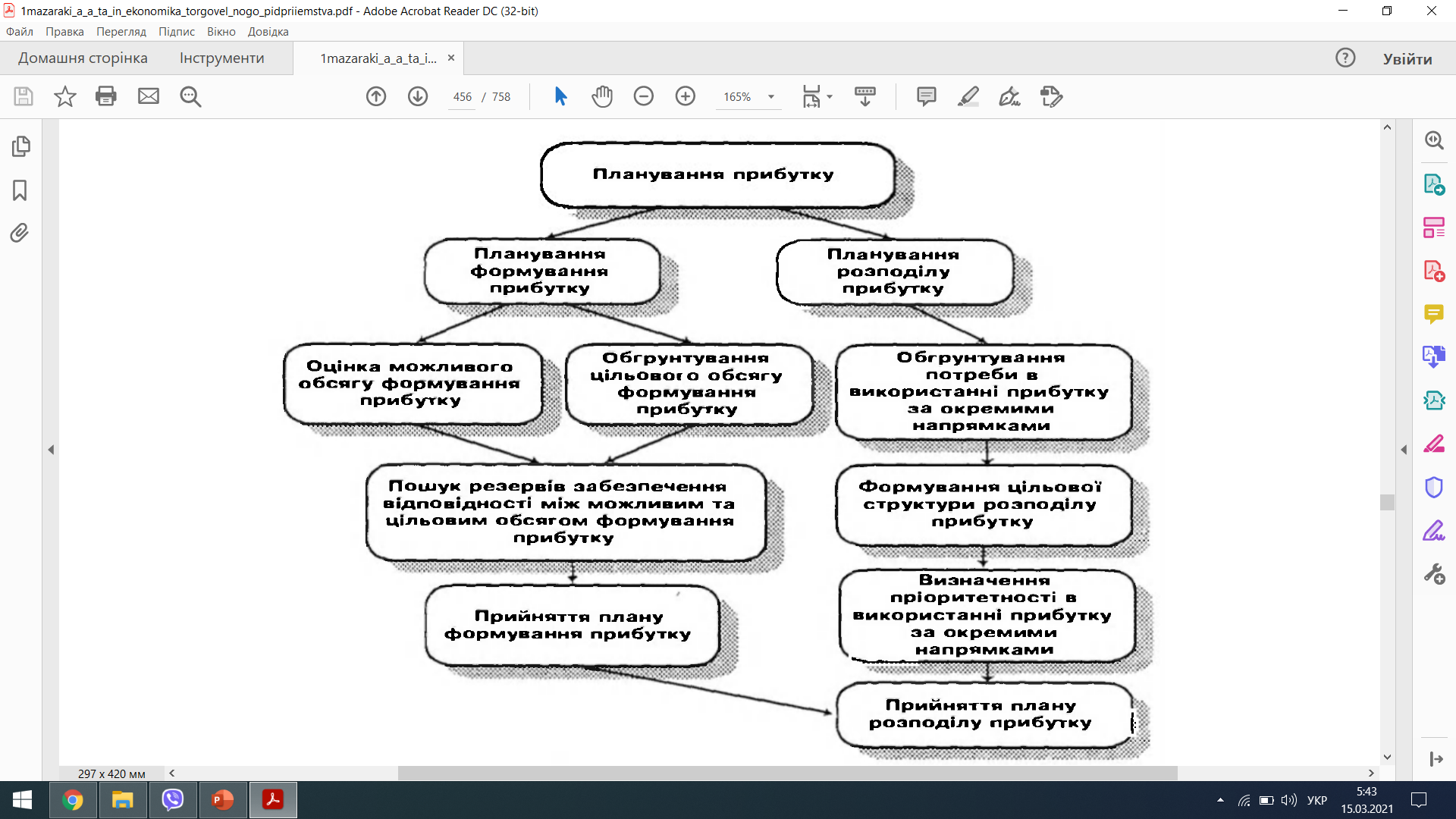 Обґрунтування обсягу формування прибутку підприємства на плановий період передбачає з одного боку, визначення цільової величини прибутку, що забезпечує умови самофінансування підприємства і вирішення стратегічних і тактичних задач, що стоять перед ним, з другого - розрахунок можливості отримання прибутку при прогнозному обсязі товарообороту, доходу і витрат.

Величина прибутку, як цільова функція діяльності підприємства, залежить від обраної стратегії. Як відомо, вона може бути мінімальною, нормальною і необхідною.
Для визначення мінімального і нормального прибутків як цільової
функції підприємства виходять із прогнозної величини капіталу підприємства, прогнозу мінімального рівня рентабельності капіталу (прогноз процентної ставки банків) і прогнозу норми прибутку на капітал (середньогалузева рентабельність капіталу). При прогнозуванні величини капіталу необхідно враховувати склад і розмір джерел його збільшення (кредити банків, випуск облігацій, продаж акцій тощо), а також впливу на його вартість інфляційних очікувань.
Необхідна величина прибутку підприємства розраховується, виходячи із потреби підприємства в фінансуванні його виробничого і соціального розвитку, забезпечення необхідного соціального споживання, утворення фондів ризику і фонду виплати дивідендів власникам підприємства, створення фінансових резервів, а також виплати податкових і інших обов'язкових платежів, що здійснюються з прибутку. Таким чином, необхідний прибуток визначає умови для самофінансування підприємства.
Розрахунок розміру необхідного прибутку на плановий період здійснюється у такому порядку:

	1. Проводиться обгрунтування потреб підприємства в фондах фінансових ресурсів на виробничий і соціальний розвиток, що утворюються за рахунок чистого прибутку підприємства.

	2. Визначається питома вага податків і обов'язкових платежів із прибутку в його загальній величині, що склалася в передплановому періоді. В тих випадках, коли у плановому періоді змінюється порядок оподаткування або ставка податків, необхідно за звітними даними минулого періоду провести розрахунок питомої ваги податків у складі прибутку, які підлягатимуть сплаті з врахуванням змін в умовах їх сплати.

	3. Розраховується величина необхідного прибутку, виходячи із потреби прибутку, що залишається в розпорядженні підприємства, та частки обов'язкових платежів в загальній сумі прибутку.
Розрахунок можливого розміру одержання прибутку може здійснюватися методом прямого розрахунку або розрахунково-аналітичним методом.

Метод прямого розрахунку передбачає визначення суми прибутку як різниці між прогнозним розміром доходів підприємства, податком на додану вартість і його поточними витратами.

Розрахунково аналітичний метод базується на вивченні тенденції змін прибутку і рентабельності та прогнозуванні змін факторів, що виливають на їх величину.

Результати розрахунків цільового та можливого прибутку необхідно порівняти. Якщо можливості отримання прибутку відповідають його цільовому розміру, то такий варіант приймається як плановий. У тому разі, коли можливості підприємства по одержанню прибутку недостатні для забезпечення самофінансування, слід розробити заходи
з урегулювання цієї невідповідності шляхом пошуку і мобілізації додаткових (неврахованих) резервів збільшення доходів або зниження витрат. При цьому необхідно прагнути до максимального наближення планового прибутку до його цільового розміру.
7. Розподіл та використання прибутку підприємства
Розподіл прибутку підприємства є важливим економічним важелем, що забезпечує гармонізацію економічних інтересів держави, підприємства як господарюючого суб'єкта ринку, його трудового колективу.
Порядок розподілу прибутку підприємства залежить від чинного законодавства, яке регулює взаємовідносини підприємства з бюджетом, форми власності і організаційно-правового статусу підприємства.
Одержаний підприємством прибуток направляється на виплату податків та обов'язкових платежів, що сплачуються з прибутку, і на утворення чистого прибутку. Прибуток, що залишається в розпорядженні підприємства, використовується для матеріального заохочення і соціального розвитку, формування резервного фонду, фондів комерційного ризику, виробничого розвитку, виплати дивідендів, поповнення інших фондів, що формуються за рішенням підприємства. Розмір фондів фінансових коштів, що утворюються підприємством за рахунок чистого прибутку, не регламентується, за винятком резервного фонду (для акціонерних товариств).
Розподіл прибутку має певні особливості залежно від організаційно-правової форм господарювання.
Так, якщо торговельне підприємство має статус акціонерного товариства, то при розподілі прибутку виникає необхідність формування фонду виплати дивідендів та резервного фонду, в обсягах визначених законодавством.
Розмір відрахувань до фонду виплати дивідендів залежить від обсягу та структури (звичайні та привілейовані акції) акціонерного капіталу, кон'юнктури фінансового ринку та типу дивідендної політики, яку проводить торговельне підприємство.
В підприємствах з участю іноземного капіталу передбачається поділ чистого прибутку на частину вітчизняного та іноземного учасника згідно умов установчого договору.
Для підприємства споживчої кооперації одним із напрямків використання прибутку є відрахування на пайові (членські) внески.
В орендних підприємствам за рахунок чистого прибутку сплачується частина орендної плати, яка перевищує розмір амортизаційних відрахувань на орендоване майно, а також може створюватися фонд викупу.
Основною метою планування розподілу чистого прибутку є оптимізація пропорції між частиною чистого прибутку, що споживається (персоналом та власниками підприємства), та частиною, що залишається в кругообігу коштів підприємства.
Планування розподілу прибутку здійснюється в такому порядку:
1. Визначення потреби в прибутку за напрямками його використання.
2. Формування цільової структури розподілу прибутку.
3. Визначення пріоритетності в використанні прибутку за окремими напрямками використання.
4. Збалансування потреби в прибутку по напрямках його використання з можливостями отримання прибутку при здійсненні господарсько-фінансової діяльності підприємства.
Розрахунок потреби в прибутку за напрямками його використання здійснюється за окремими елементами його складових:
- фінансування розвитку матеріально-технічної бази підприємства (авансування основного капіталу);
- фінансування приросту власних оборотних коштів (авансування власного оборотного капіталу);
- фінансовий резерв (фонд ризику чи фонд регулювання цін);
- погашення довгострокових і середньострокових кредитів банків;
- погашення інших видів кредитних зобов'язань підприємства і виплата процентів з них;
- придбання кредитних зобов'язань, акцій інших підприємств;
- фінансування діяльності об'єднань, асоціацій, концернів і інших горизонтальних структур, членом яких є підприємство;
- здійснення соціального розвитку і заохочення трудового колективу;
- виплата дивідендів власникам підприємства;
- сплата податків, інших обов'язкових платежів і внесків, передбачених законодавством.
Потреба в прибутку для забезпечення приросту основних фондів визначається на основі експертної оцінки з урахуванням реальної потреби і можливостей розвитку матеріально-технічної бази підприємства та наявності інших джерел (крім прибутку), що використовуються для його фінансування.

Потреба в прибутку для авансування власного оборотного капіталу визначається, виходячи із суми власних оборотних коштів, необхідних підприємству при плановому обсязі діяльності. Розрахунок суми цих коштів можна здійснити за традиційною методикою (методом
техніко-економічних розрахунків) або спрощено — на основі даних про наявність оборотних коштів на початок планового періоду, прогнозних темпів зміни товарообороту, зміни часткової участі власних оборотних коштів в кредитуванні товарно-матеріальних цінностей і частки кредитованого товарообороту в його загальному обсязі.
Потреба у формуванні резервного фонду може бути визначена по-різному: як процент відрахувань від прибутку, передбачений статутом підприємства чи чинним законодавством — виходячи із фактичної потреби в коштах цього фонду в базовому періоді, планового зростання обсягу діяльності підприємства та зміни ступеня її ризикованості.

Потреба в прибутку для погашення середньо- і довгострокових
кредитів банків, а також інших видів кредитних зобов'язань (випущених підприємством облігацій) та виплаті процентів з них визначається виходячи з умов і термінів надання цих коштів.
Використання прибутку на придбання кредитних зобов'язань, акцій інших підприємств визначається, як правило, експертним шляхом з урахуванням цілей, які ставить перед собою підприємство: перелив капіталу в інші галузі економіки, покращення умов постачання
і матеріально-технічного забезпечення, розширення ринку збуту та інші.

Потреба в прибутку для фінансування діяльності об'єднань, асоціацій і інших горизонтальних структур, членом яких є підприємство, визначається виходячи із умов договорів та статутів цих структур в абсолютній сумі або в процентах від одержаного прибутку чи обсягу
діяльності підприємства.
Потреба в прибутку для здійснення соціальних, культурних заходів і житлового будівництва, а також обсяг коштів, що спрямовуються на заохочення робітників за принципом "участь в прибутку", повинна визначатись виходячи із умов найму робочої сили та вимог профспілкових комітетів трудових колективів до обсягу цих витрат.

Розмір необхідних дивідендних виплат, визначають так, щоб рівень виплачуваного дивіденду дозволяв забезпечити економічну зацікавленість власників у зростанні ефективності роботи підприємства. При цьому слід використовувати інформацію про рівень дивідендів на інших підприємствах, рух позичкової ставки та проценту по депозитних вкладах.

Сумарна потреба в прибуткові — за всіма напрямками його використання може бути прийнята як один з варіантів величини цільового чистого прибутку підприємства.
Після визначення потреби в прибутку за окремими напрямками його використання здійснюють формування цільової структури розподілу прибутку.
При проведенні цієї роботи необхідно враховувати значну кількість факторів, найважливішими з яких є:
- стадія життєвого циклу підприємства та стратегічні цілі його розвитку;
- темпи зростання товарообігу, передбачені стратегічним планом розвитку підприємства;
- наявна структура капіталу підприємства та ступінь її оптимальності; можливість залучення капіталу з альтернативних джерел;
- необхідність здійснення реального інвестування з метою раціональної диверсифікації, впровадження нових технологій, розширення, оновлення та модернізація основних фондів тощо;
- необхідність здійснення проектів фінансових інвестицій з метою отримання додаткових, в тому числі спекулятивних доходів, переливу капіталу в більш ефективні та прибуткові сфери бізнесу тощо;
- прийнята на підприємстві система матеріального заохочення персоналу, потреба у використанні різних форм участі персоналу в капіталі підприємства;
- обсяги соціальної сфери підприємства, потреба в її поточному фінансуванні та подальшому розвитку;
- економічні інтереси власників підприємства на короткостроковий та довгостроковий періоди, рівень оподаткування дивідендних виплат.
Оцінка впливу перелічених факторів дозволяє здійснити ранжування потреб у використанні прибутку при формуванні його нижчим за цільову величину.

Остаточне рішення про плановий розподіл прибутку приймається після затвердження плану формування прибутку підприємства. Якщо прийнятий план формування прибутку менший за сумарну потребу в прибутку за окремими напрямками його використання, то
необхідно переглянути розміри його використання на різні потреби з урахуванням визначених пріоритетів в розвитку підприємства.